Authority Over the Demonic in the Early Church (AD 100-400): 
Examining the Historical Approach of the Early Church Fathers Over and Against the Demonic
Dr. Jonathan Carl
South Fork Baptist Church
Hodgenville, KY
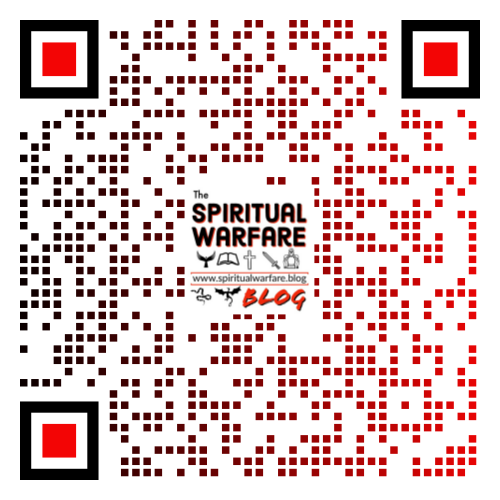 www.spiritualwarfare.blog/early-church 
jonathan.l.carl@gmail.com
Spiritual Warfare in Church History
“numerous accounts of demonization and exorcism as well as descriptions of the deceptive work of demons in pagan religions fill the writings of the church fathers.”  Clinton Arnold
Spiritual Warfare in Church History
This survey of the historical writings, characters, and confessions of the Christian Church reinforces the importance of having an historical understanding of spiritual warfare.
Ante-Nicene Church Fathers
Clement of Rome (p.9)- Clement references the war-like nature of the call for Christians to “act the part of soldiers” in following the commandments of Christ.
Note: Pseudo-Clementine works
Ante-Nicene Church Fathers
Mathetes (p.11)- In the concluding chapter of his epistle “The Importance of Knowledge to True Spiritual Life,” Mathetes references the serpent multiple times.  His references surround the serpent’s attempts to deceive and place false knowledge into the lives of believers.  He comments that Adam and Eve did not use true knowledge of the way to life “properly, they were, through the fraud of the serpent, stripped naked.”  Mathetes’ descriptions paint a picture of Satan’s focus on deception rather than power and possession.
Ante-Nicene Church Fathers
Polycarp (p.13) - “whosoever does not confess the testimony of the cross, is of the devil.”
“whosoever does not confess that Jesus Christ has come in the flesh, is antichrist”
“whosoever perverts the oracles of the Lord to his own lusts, and says that there is neither a resurrection nor a judgment, he is the first-born of Satan.”
Ante-Nicene Church Fathers
Ignatius (p.17) - Ignatius replies to the accusations that he is wicked, asserting that “all evil spirits have departed from the servants of God” and that he is “an enemy to these [spirits]” in destroying “all the devices of these [evil spirits].”The clarity and certainty with which Ignatius describes demonic spirits shows that he believes the battle is real.  He holds that believers should actively oppose Satan and his demons.  Ignatius’ reference to evil spirits departing from believers also suggests the practice of exorcism at the point of belief, implying from his own example that evil spirits are present in the lives of unbelievers.
spurious writings
Ante-Nicene Church Fathers
Barnabas (p.96) - “Before we believed in God, the habitation of our heart was corrupt and weak, as being indeed like a temple made with hands. For it was full of idolatry, and was a habitation of demons, through our doing such things as were opposed to [the will of] God.”
Ante-Nicene Church Fathers
Justin Martyr (p.21) The First Apology.  - since of old these evil demons, effecting apparitions of themselves, both defiled women and corrupted boys, and showed such fearful sights to men, that those who did not use their reason in judging of the actions that were done, were struck with terror; and being carried away by fear, and not knowing that these were demons, they called them gods, and gave to each the name which each of the demons chose for himself
Ante-Nicene Church Fathers
Justin Martyr - (p.23) The Second Apology. Interestingly, Justin points to the practice of exorcism.  This is one of the earliest and most well attested references to the practice and office of exorcist.  He describes “numberless demoniacs throughout the whole world, and in your city,” and how “many of our Christian men [are] exorcising them in the name of Jesus Christ, who was crucified under Pontius Pilate.”  He points out how these Christians “have healed and do heal, rendering helpless and driving the possessing devils out of the men, though they could not be cured by all the other exorcists, and those who used incantations and drugs.”
Ante-Nicene Church Fathers
Justin Martyr (p.25)- The Dialogue with Trypho. connects such false worship to Greek gods such as Bacchus son of Jupiter, Semele, Hercules, Jove of Alcmene, and Æsculapius.  Justin reminds the believer of his authority in Christ when they “exorcise all demons and evil spirits, have them subjected to us.”
Ante-Nicene Church Fathers
Irenæus - (p.97)“Thus, then, the mystic priests belonging to this sect both lead profligate lives and practise magical arts, each one to the extent of his ability. They use exorcisms and incantations. Love-potions, too, and charms, as well as those beings who are called ‘Paredri’ (familiars) and ‘Oniropompi’ (dream-senders), and whatever other curious arts can be had recourse to, are eagerly pressed into their service. They also have an image of Simon fashioned after the likeness of Jupiter, and another of Helena in the shape of Minerva; and these they worship. In fine, they have a name derived from Simon, the author of these most impious.”
Ante-Nicene Church Fathers
Hermas  (p.98)- “So also the devil goes to all the servants of God to try them. As many, then, as are full in the faith, resist him strongly, and he withdraws from them, having no way by which he might enter them. He goes, then, to the empty, and finding a way of entrance, into them, he produces in them whatever he wishes, and they become his servants.”
Ante-Nicene Church Fathers
Tatian (p.32)- In his Address of Tatian to the Greeks, he depicts demons in a frenzied attack against mankind, attacking through attempts to pervert their minds.  He describes these demons as sometimes making themselves seen, exhibiting themselves in a way that leads men to fear or honor them.  Demons, Tatian holds, “depart in terror” when “smitten by the word of God” which then leads to the sick being healed .. In another section, Tatian describes people entering into relationships with visiting demons.  Those struggling with sickness, love, hatred, and revenge seek demonic assistance under false promises and assurances
Ante-Nicene Church Fathers
Tertullian (p.99)- “They who are about to enter baptism ought to pray with repeated prayers, fasts, and bendings of the knee, and vigils all the night through, and with the confession of all bygone sins, that they may express the meaning even of the baptism of John: ‘They were baptized,’ saith (the Scripture), ‘confessing their own sins.’  To us it is matter for thankfulness if we do now publicly confess our iniquities or our turpitudes: for we do at the same time both make satisfaction for our former sins, by mortification of our flesh and spirit, and lay beforehand the foundation of defences against the temptations which will closely follow. ‘Watch and pray,’ saith (the Lord), ‘lest ye fall into temptation [Apotropaic practice ]
Ante-Nicene Church Fathers
Minucius Felix (p.99)- Saturn himself, and Serapis, and Jupiter, and whatever demons you worship, overcome by pain, speak out what they are; and assuredly they do not lie to their own discredit, especially when any of you are standing by. Since they themselves are the witnesses that they are demons, believe them when they confess the truth of themselves; for when abjured by the only and true God, unwillingly the wretched beings shudder in their bodies, and either at once leap forth, or vanish by degrees, as the faith of the sufferer assists or the grace of the healer inspires. Thus they fly from Christians when near at hand, whom at a distance they harassed by your means in their assemblies. And thus, introduced into the minds of the ignorant, they secretly sow there a hatred of us by means of fear. . . .  Thus they take possession of the minds and obstruct the hearts, that men may begin to hate us before they know us; lest, if known, they should either imitate us, or not be able to condemn us
Ante-Nicene Church Fathers
Origen (p.38) - We come to that moment when we made these promises, this declaration to the devil. Each of the faithful recalls when he came to the waters of baptism, when he received the first seal of the faith and approach the fount of salvation, the words that he pronounced then; he recalls his renunciation of the devil.  He promised to resort to none of his pomps and his works and not to submit to any of his servitudes and his pleasures
Ante-Nicene Church Fathers
Cyprian (p.40) - He argues that as Satan’s schemes are thwarted, such as when Christians leave false religions, he attacks in new ways through infiltration and division.  Cyprian specifically describes these enemy attacks as occurring through “flattering and deceiving” and by Satan equipping his own ministers to invade the Christian church
Nicene and Post-Nicene Fathers
Eusebius (p.42)
His writings offer early and extensive accounts of the office of exorcist when referencing the existence of “52 exorcists” during the time of a Roman bishop named Cornelius (c.AD 250) 
Novatian’s exorcism and baptism. (p.42,101)
The office of exorcist.  (p.101)
Matrydom of exorcists.  (p.44, 101-102)
Demonic sacrifices.  (p.44, 102)
Demonic immorality and Constantine’s fidelity. (p.47,
Nicene and Post-Nicene Fathers
Eusebius (p.102)
He describes a human sacrifice at Cæsarea Philippi when a Christian named Astyrius boldly intervened for God to rebuke the demon in order to “bring the men’s delusion to an end.”  Immediately following his request to God, his prayer was publicly answered as “the sacrifice floated on the surface of the fountain. And thus the miracle departed; and no wonder was ever afterward performed at the place.”
Nicene and Post-Nicene Fathers
Eusebius (p.102)
Eusebius describes two young virgin girls who were seized by demon worshippers to be raped, but escaped and committed suicide rather than “surrender their souls to the slavery of demons.”
Nicene and Post-Nicene Fathers
Eusebius
p.45 & 103 Apphianus - This martyrdom of a youth, in defiance of “idol and demon” worship in Cæsarea, attested to by one of the most well-known church historians, is important to recognize and remember.
Nicene and Post-Nicene Fathers
Eusebius - p.47  Emperor Constantine’s destruction of a particular idol temple at Aphaca, whose demon was known by its name Venus, and whose focus was on “destroying men’s bodies with effeminacy.”  
Eusebius explains,  “It was a school of wickedness for all the votaries of impurity, and such as destroyed their bodies with effeminacy. Here men undeserving of the name forgot the dignity of their sex, and propitiated the demon by their effeminate conduct; here too unlawful commerce of women and adulterous intercourse, with other horrible and infamous practices, were perpetrated in this temple as in a place beyond the scope and restraint of law”
Nicene and Post-Nicene Fathers
Athanasius and Cyril (p.49)
He makes particular reference to the symbol of Christ’s cross as a form of power against demons
Cyril mentions “exorcised oil” as “a charm to drive away every trace of hostile influence”
Nicene and Post-Nicene Fathers
Ambrose (p.50)- Ambrose describes the new believer, immediately before baptism, facing west and renouncing “the devil and his works, the world with its luxury and pleasures.”  After this renunciation towards the devil, “as it were to his face,” Ambrose describes the initiated Christian turning to face to the east and “to Christ, and beholds Him face to face” as he prepares to enter into baptism
Nicene and Post-Nicene Fathers
Augustine (p.52) - ongoing process of exorcism, stating that “even little children undergo exsufflation, exorcism; to drive away from them the power of the devil their enemy, which deceived man that it might possess mankind”
Nicene and Post-Nicene Fathers
John Chrysostom (p.55) - Chrysostom continues to elaborate on the devil and his demons, explaining that he gives so much attention to this doctrine because it “is full of security for you.  For he is an enemy and a foe, and it is a great security to know clearly, the tactics of your enemies.”
Nicene and Post-Nicene Fathers
The Seven Ecumenical Councils (p.58)
The Protestant Reformation Forward…
Summary - p.65-67